DR SNSRCAS, CBE Software Engineering21UCA408 II BCA BUNIT IThe Unified Process
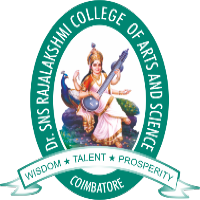 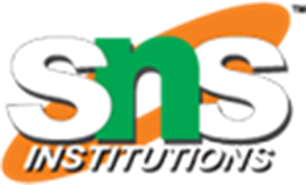 28-Jan-24
Mathiazhagan P -Assistant Professor - Computer Application Drsnsrcas
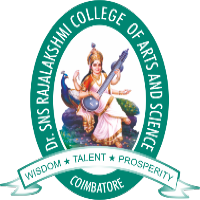 The Unified Process
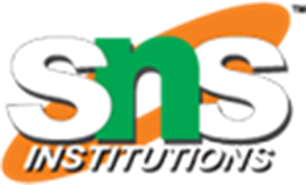 The Unified Process is an attempt to draw on the best features and characteristics of traditional software process models, but characterize them in a way that implements many of the best principles of agile software development. The Unified Process recognizes the importance of customer communication and streamlined methods for describing the customer’s view of a system. It emphasizes the important role of software architecture and “helps the architect focus on the right goals, such as understandability, reliance to future changes, and reuse. It suggests a process flow that is iterative and incremental, providing the evolutionary feel that is essential in modern software development.
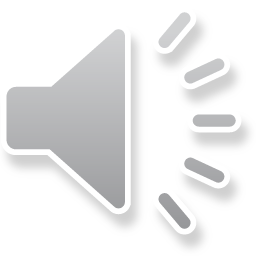 28-Jan-24
Mathiazhagan P -Assistant Professor - Computer Application Drsnsrcas
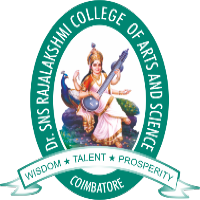 The Unified Process
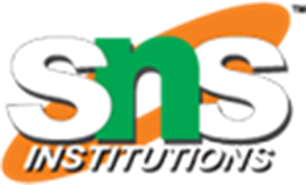 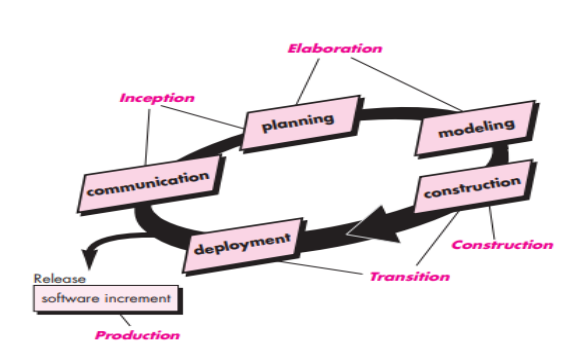 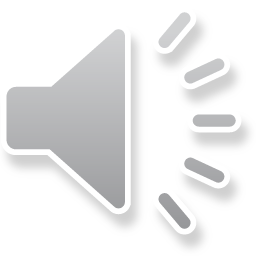 28-Jan-24
Mathiazhagan P -Assistant Professor - Computer Application Drsnsrcas
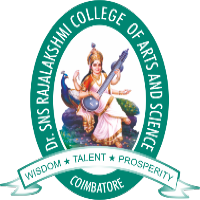 The Unified Process
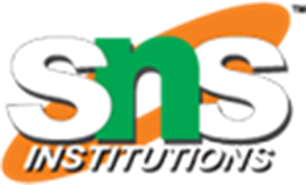 Inception: The inception phase of the UP encompasses both customer communication and planning activities. By collaborating with stakeholders, business requirements for the software are identified; a rough architecture for the system is proposed; and a plan for the iterative, incremental nature of the ensuing project is developed. Planning : Planning identifies resources, assesses major risks, defines a schedule, and establishes a basis for the phases that are to be applied as the software increment is developed. Elaboration: The elaboration phase encompasses the communication and modeling activities of the generic process model. Elaboration refines and expands the preliminary use cases that were developed.
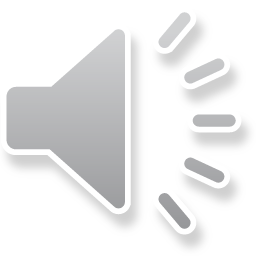 28-Jan-24
Mathiazhagan P -Assistant Professor - Computer Application Drsnsrcas
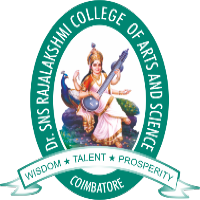 The Unified Process
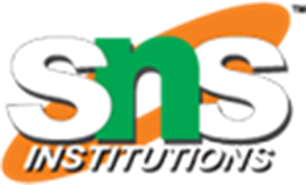 Inception: The inception phase of the UP encompasses both customer communication and planning activities. By collaborating with stakeholders, business requirements for the software are identified; a rough architecture for the system is proposed; and a plan for the iterative, incremental nature of the ensuing project is developed. 
Planning : Planning identifies resources, assesses major risks, defines a schedule, and establishes a basis for the phases that are to be applied as the software increment is developed. Elaboration: The elaboration phase encompasses the communication and modeling activities of the generic process model. Elaboration refines and expands the preliminary use cases that were developed.
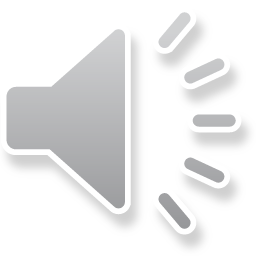 28-Jan-24
Mathiazhagan P -Assistant Professor - Computer Application Drsnsrcas
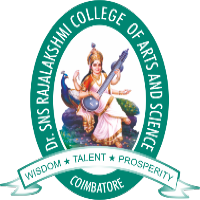 The Unified Process
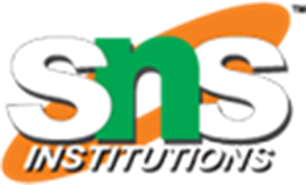 as part of the inception phase and expands the architectural representation to include five different views of the software—the use case model, the requirements model, the design model, the implementation model, and the deployment model. Elaboration refines and expands the preliminary use cases that were developed as part of the inception phase and expands the architectural representation to include five different views of the software—the use case model, the requirements model, the design model, the implementation model, and the deployment model.
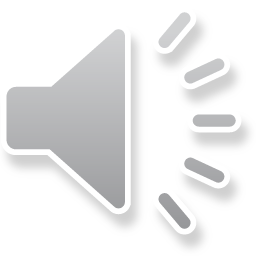 28-Jan-24
Mathiazhagan P -Assistant Professor - Computer Application Drsnsrcas
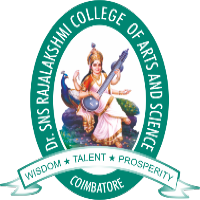 The Unified Process
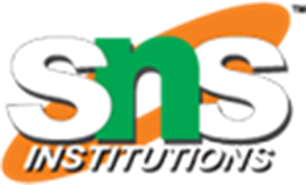 Construction: The construction phase of the UP is identical to the construction activity defined for the generic software process. Using the architectural model as input, the construction phase develops or acquires the software components that will make each use case operational for end users. To accomplish this, requirements and design models that were started during the elaboration phase are completed to reflect the final version of the software increment. All necessary and required features and functions for the software increment are then implemented in source code. As components are being implemented, unit tests are designed and executed for each. In addition, integration activities are conducted. Use cases are used to derive a suite of acceptance tests that are executed prior to the initiation of the next unified process phase.
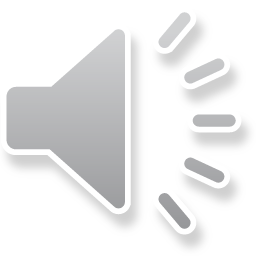 28-Jan-24
Mathiazhagan P -Assistant Professor - Computer Application Drsnsrcas
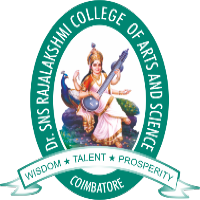 The Unified Process
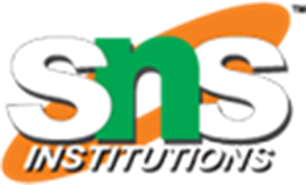 Transition: The transition phase of the UP encompasses the latter stages of the generic construction activity and the first part of the generic deployment activity. y. Software is given to end users for beta testing and user feedback reports both defects and necessary changes. In addition, the software team creates the necessary support information that is required for the release. At the conclusion of the transition phase, the software increment becomes a usable software release..
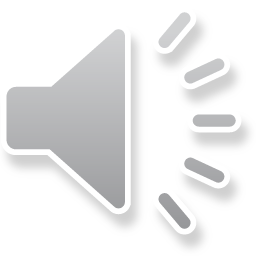 28-Jan-24
Mathiazhagan P -Assistant Professor - Computer Application Drsnsrcas
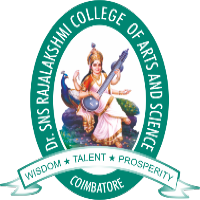 The Unified Process
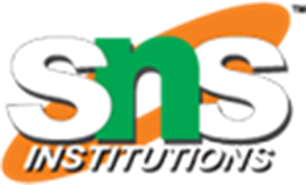 Production: The production phase of the UP coincides with the deployment activity of the generic process. During this phase, the ongoing use of the software is monitored, support for the operating environment (infrastructure) is provided, and defect reports and requests for changes are submitted and evaluated.
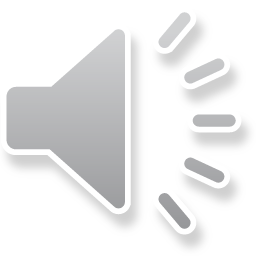 28-Jan-24
Mathiazhagan P -Assistant Professor - Computer Application Drsnsrcas
THANK YOU
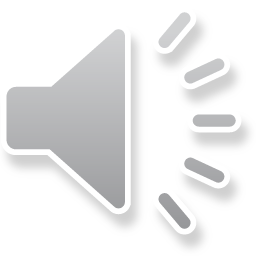 28-Jan-24
Mathiazhagan P -Assistant Professor - Computer Application Drsnsrcas